Figure 5. Group overlay images of the ER-beamformer peaks for the N1m- (a), P2m- (b), and dichotic-modulation (c) ...
Cereb Cortex, Volume 22, Issue 6, June 2012, Pages 1271–1281, https://doi.org/10.1093/cercor/bhr192
The content of this slide may be subject to copyright: please see the slide notes for details.
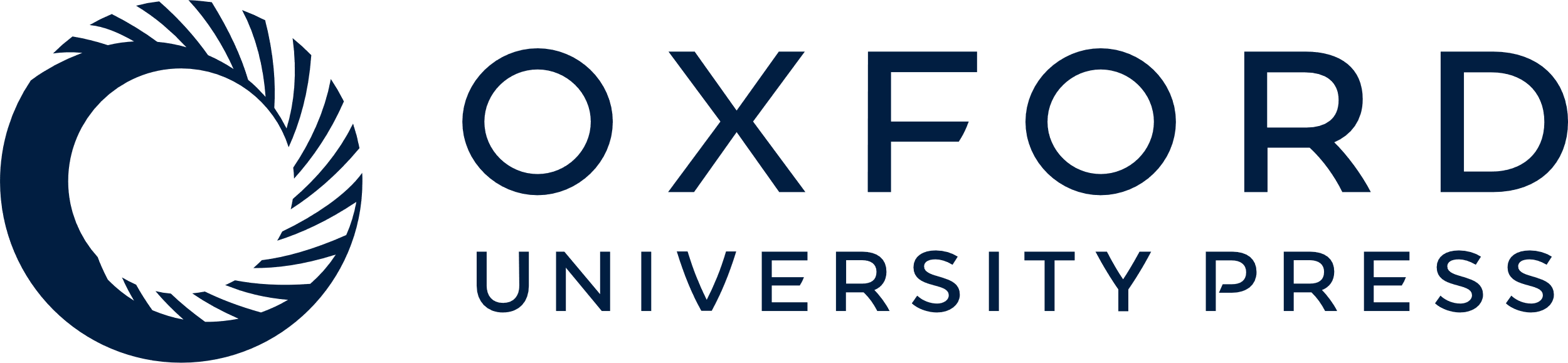 [Speaker Notes: Figure 5. Group overlay images of the ER-beamformer peaks for the N1m- (a), P2m- (b), and dichotic-modulation (c) responses. The relative timing of the evoked response from which these activations were derived is illustrated in (d). (e) The same activations overlaid on a single slice; the activity for the N1m response is largely obscured by the P2m response; however, the response to dichotic modulation lies posterior to these, in planum temporale. The activations were individually thresholded, showing activity which is above 75% of the maximum for each response, to illustrate the peak areas of consistent activation. The absolute degrees of consistency are given in Table 2. Further details and rationale for the overlay images are given in the Methods.


Unless provided in the caption above, the following copyright applies to the content of this slide: © The Author 2011. Published by Oxford University Press. All rights reserved. For permissions, please e-mail: journals.permissions@oup.com]